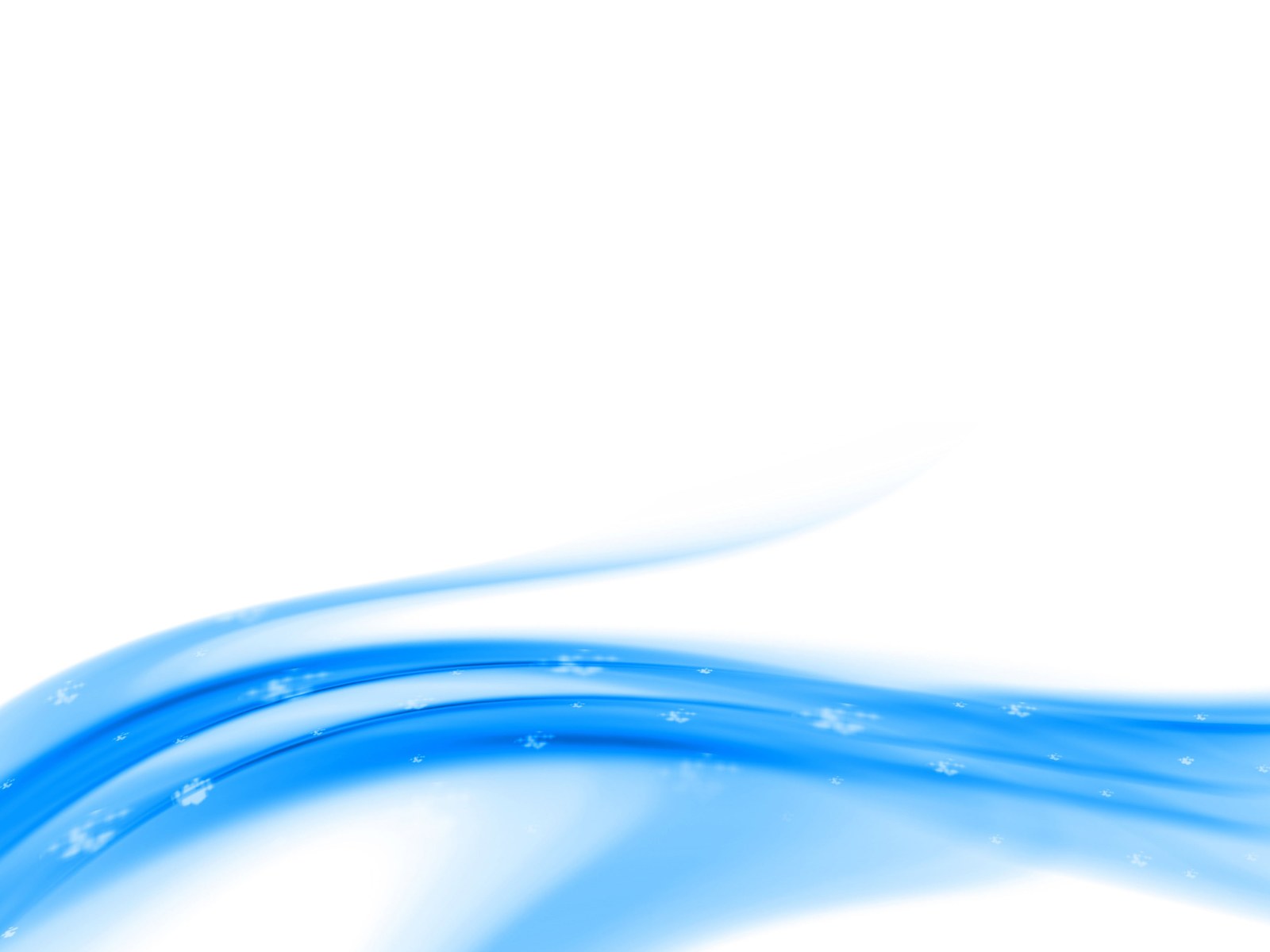 กลุ่มงานประกันสุขภาพ
เรื่อง.....เพื่อพิจารณา
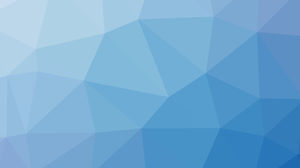 การจัดสรรเงินเหมาจ่ายรายหัวในกลุ่มบุคคลที่มีปัญหาสถานะและสิทธิ ไตรมาสที่ 1 - 2 เดือน ตุลาคม 2564 – มีนาคม 2565 ปีงบประมาณ 2565
กองเศรษฐกิจสุขภาพและหลักประกันสุขภาพ สำนักงานปลัดกระทรวงสาธารณสุข ได้ดำเนินการโอนเงินจัดสรรงบประมาณเหมาจ่ายรายหัวเป็นค่าใช้จ่ายในการจัดบริการขั้นพื้นฐานด้านสาธารณสุขบุคคลที่มีปัญหาสถานะและสิทธิ ปีงบประมาณ 2565  เมื่อวันที่ 26 พฤศจิกายน  2564  โดยจัดสรรดังนี้
1. จัดสรรให้ตามหน่วยบริการที่รับลงทะเบียนผู้มีสิทธิโดยตรง  กรณี OP Normal จำนวน 1,051 คน รวมเป็นเงิน 327,638.34 บาท (สามแสนสองหมื่นเจ็ดพันหกร้อยสามสิบแปดบาทสามสิบสี่สตางค์) โดยกองเศรษฐกิจฯได้โอนเข้าโดยตรงไปยังโรงพยาบาลทุกแห่งแล้ว
2.จัดสรรให้สำนักงานสาธารณสุขจังหวัด กรณี OPAE,OP Refer และ PP รวมเป็นเงิน 218,425.56 บาท (สองแสนหนึ่งหมื่นแปดพันสี่ร้อยยี่สิบห้าบาทห้าสิบหกสตางค์)
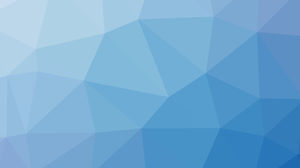 วาระที่      เรื่องเพื่อพิจารณา 
การจัดสรรเงินเหมาจ่ายรายหัวในกลุ่มบุคคลที่มีปัญหาสถานะและสิทธิ ไตรมาสที่ 1 - 2 เดือน ตุลาคม 2564 – มีนาคม 2565 ปีงบประมาณ 2565
กรณี OPAE,OP Refer และ PP
ที่มา: กองเศรษฐกิจสุขภาพและหลักประกันสุขภาพ สำนักงานปลัดกระทรวงสาธารณสุข